October 2022
IEEE 802.18 RR-TAGWeekly Teleconference Agenda
Date: 27 October 2022
Authors:
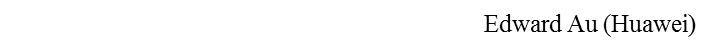 Slide 1
October 2022
Meeting called to order
Officers for the RR-TAG:				
  Chair:  Edward Au (Huawei)
  Co-Vice-chairs:  Al Petrick (Skyworks Solutions) and Stuart Kerry (OK-Brit; Self)
  Secretary:  Amelia Andersdotter (Sky Group/Comcast)
  IEEE Statement Update on Spectrum (ISUS) ad-hoc chair:  Amelia Andersdotter (Sky Group/Comcast)
  mmWave (mmW) ad-hoc chair:  Rich Kennedy (Unlicensed Spectrum Advocates)
  IEEE SA Program Manager:  Jodi Haasz (IEEE SA)
Membership as of 1 October 2022
  Voters:  47 (8 on LMSC) 
  Nearly Voters:  3
  Aspirant members:  7
RR-TAG Policies and Procedures
  802 LMSC WG P&P
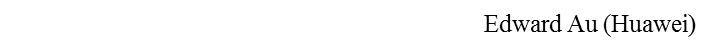 Slide 2
October 2022
IEEE 802 required notices
Affiliation:  https://standards.ieee.org/faqs/affiliation/ 
  Be sure to announce your name, affiliation, employer, and clients the first time you speak. 
Anti-Trust:  https://standards.ieee.org/wp-content/uploads/2022/02/antitrust.pdf 
IEEE 802 WG Policies and Procedures:  http://www.ieee802.org/devdocs.shtml  
Patent & administration:  https://standards.ieee.org/about/sasb/patcom/materials.html  
Copyright notice:  https://standards.ieee.org/faqs/copyrights/#1 
  Call for essential patents & copyright notice: the RR-TAG does not do standards, though all should be aware.
IEEE SA Standards Board Operations Manual:  https://standards.ieee.org/about/policies/opman/
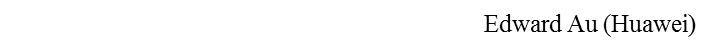 Slide 3
October 2022
Other Guidelines for IEEE WG Meetings
All IEEE SA standards meetings shall be conducted in compliance with all applicable laws, including antitrust and competition laws. 
Don’t discuss the interpretation, validity, or essentiality of patents/patent claims. 
Don’t discuss specific license rates, terms, or conditions.
Relative costs of different technical approaches that include relative costs of patent licensing terms may be discussed in standards development meetings. 
Technical considerations remain the primary focus
Don’t discuss or engage in the fixing of product prices, allocation of customers, or division of sales markets.
Don’t discuss the status or substance of ongoing or threatened litigation.
Don't be silent if inappropriate topics are discussed. Formally object to the discussion immediately.
---------------------------------------------------------------   
For more details, see IEEE SA Standards Board Operations Manual, clause 5.3.10 and Antitrust and Competition Policy: What You Need to Know at https://standards.ieee.org/wp-content/uploads/2022/02/antitrust.pdf   

If you have questions, contact the IEEE SA Standards Board Patent Committee Administrator 
at patcom@ieee.org
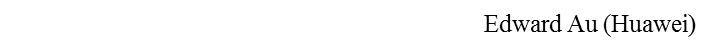 Slide 4
October 2022
Participant behavior in IEEE SA activities is guided by the IEEE Codes of Ethics & Conduct
All participants in IEEE SA activities are expected to adhere to the core principles underlying the:
IEEE Code of Ethics
IEEE Code of Conduct
The core principles of the IEEE Codes of Ethics & Conduct are to:
Uphold the highest standards of integrity, responsible behavior, and ethical and professional conduct
Treat people fairly and with respect, to not engage in harassment, discrimination, or retaliation, and to protect people's privacy.
Avoid injuring others, their property, reputation, or employment by false or malicious action
The most recent versions of these Codes are available at http://www.ieee.org/about/corporate/governance
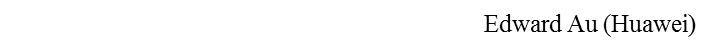 Slide 5
October 2022
Participants in the IEEE SA “individual process” shall act independently of others, including employers
The IEEE SA Standards Board Bylaws require that “participants in the IEEE standards development individual process shall act based on their qualifications and experience”
This means participants:
Shall act & vote based on their personal & independent opinions derived from their expertise, knowledge, and qualifications
Shall not act or vote based on any obligation to or any direction from any other person or organization, including an employer or client, regardless of any external commitments, agreements, contracts, or orders
Shall not direct the actions or votes of other participants or retaliate against other participants for fulfilling their responsibility to act & vote based on their personal & independently developed opinions
By participating in standards activities using the “individual process”, you are deemed to accept these requirements; if you are unable to satisfy these requirements then you shall immediately cease any participation (and would ask you to please leave the call or meeting.)
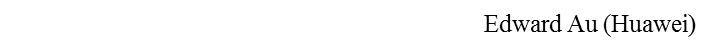 Slide 6
October 2022
IEEE-SA standards activities shall allow the fair & equitable consideration of all viewpoints
The IEEE SA Standards Board Bylaws (clause 5.2.1.3) specifies that “the standards development process shall not be dominated by any single interest category, individual, or organization”
	– 	This means no participant may exercise “authority, leadership, or influence by  reason of superior leverage, strength, or representation to the exclusion of fair and equitable consideration of other viewpoints” or “to hinder the progress of the  standards development activity”
This rule applies equally to those participating in a standards development project and to that project’s leadership group
Any person who reasonably suspects that dominance is occurring in a standards development project is encouraged to bring the issue to the attention of the Standards Committee or the project’s IEEE SA Program Manager
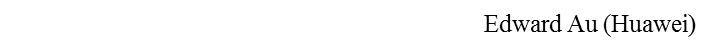 Slide 7
October 2022
Housekeeping reminder
Weekly meeting reminders:
IMAT is NOT being used for this session
Please ensure that the following information is listed correctly when joining the call: “FIRST NAME LAST NAME, Affiliation” (e.g., Stuart Kerry, OK-Brit; Self)
Remember to state your name and affiliation the FIRST TIME you speak
When you want to be on the queue, please type “Q” or “q” in the chat window
Remember to mute when not speaking, thank you
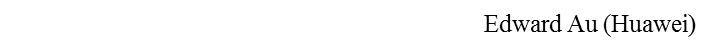 Slide 8
October 2022
Agenda
Meeting called to order
Administrative items (IEEE 802 and IEEE SA required notices)
Housekeeping reminder
Review and approve agenda
Review and approve the weekly meeting minutes
Status of ongoing consultations
General discussion items
Reminder:  Meeting schedule next week
Reminder:  Meeting and hotel reservation for the 2022 November Plenary 
Any other business
Adjourn
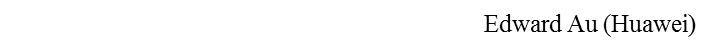 Slide 9
October 2022
Administrative motions
Motion #1 (Internal):  To approve the agenda as presented on the previous slide.
Moved:
Seconded:
Discussion:
Vote:

Motion #2 (Internal):  To approve the weekly meeting minutes of the 20 October 2022 RR-TAG call as shown in the document 18-22/0136r0, with editorial privilege for the 802.18 Chair. 
Moved:
Seconded:
Discussion:
Vote:
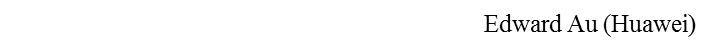 Slide 10
October 2022
Status of ongoing consultations
Tracking document:  18-22/0035r42
Pending for interested members to prepare response in the order of internal deadline for the next three weeks:
Internal deadline on 3 November 2022:
Canada ISED:  Consultation on the Spectrum Outlook 2022 to 2026
Norway Nkom:  Frequency management towards 2030
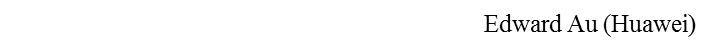 Slide 11
October 2022
General discussion items (1)
EU
ETSI BRAN
CEPT
UK Ofcom
Other countries/regions
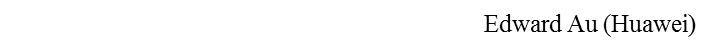 Slide 12
October 2022
General discussion items (2)
Americas
USA FCC
The October Open Commission Meeting is scheduled at 10:30am ET on 27 October 2022.
Canada ISED and Canada RABC
Other countries/regions
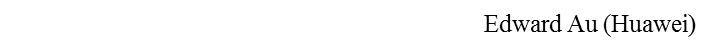 Slide 13
October 2022
General discussion items (3)
Asia Pacific
APT
Other countries/regions
On 26 October 2022, India DOT published the National Frequency Allocation Plan - 2022.
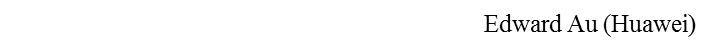 Slide 14
October 2022
General discussion items (4)
Other countries and regions
ITU-R
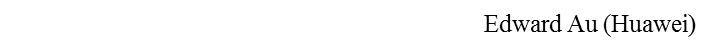 Slide 15
October 2022
Meeting schedule:  next week (week of 31 October 2022)
#The ISUS ad-hoc call on 31 October 2022 is cancelled.

Propose to cancel the mmWave ad-hoc call on 2 November 2022, due to the IEEE 802 Wireless Chairs Standing Committee meeting.
*Call in info is also available at 18-16/0038r27 and the 802.18 Google Calendar
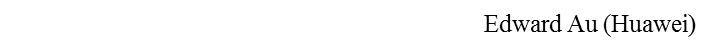 Slide 16
October 2022
Meeting and hotel reservation for the 2022 November plenary (1)
Meeting reservation begins on 5 August 2022
https://cvent.me/0Vk4Qq
Registration fee
Early Registration until Friday, 16 September 2022
US$600.00
Standard Registration until Monday, 31 October 2022
US$800.00
Late Registration after Monday, 31 October 2022
US$1000.00
Cancellation policy
Until 16 September 2022, cancellations will not incur a cancellation fee
After 16 September 2022 until 31 October 2022, cancellations will incur a US$150.00 cancellation fee
After 31 October 2022, cancellations will not receive any refund
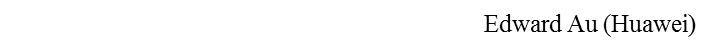 Slide 17
October 2022
Meeting and hotel reservation for the 2022 November plenary (2)
Hotel reservation begins on 5 August 2022
https://www.marriott.com/event-reservations/reservation-link.mi?id=1657872654535&key=GRP&app=resvlink 
Cut off date:
Early Bird: 6:00 PM Bangkok local time 19 October 2022.
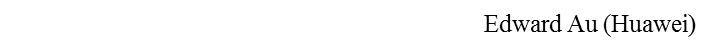 Slide 18
October 2022
Any other business
Call for mmWave ad-hoc chair;  nomination period is extended to 8:00am Bangkok local time on Thursday, 17 November 2022.
A short update on the IEEE 802 Wireless Standards Frequency Table ad-hoc (joint ad-hoc with IEEE 802.19).
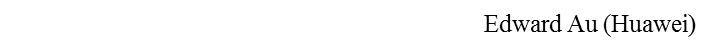 Slide 19
October 2022
Adjourn
Attendance today 
On-line:
Voters:
Next 802.18 plenary/interim
IEEE 802 plenary from 13 November 2022 to 18 November 2022
Adjourn:
Any objection to adjourn?  
Adjourned at
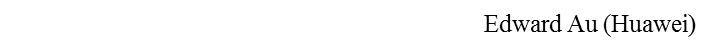 Slide 20